التجارة الدولية
مقدمة
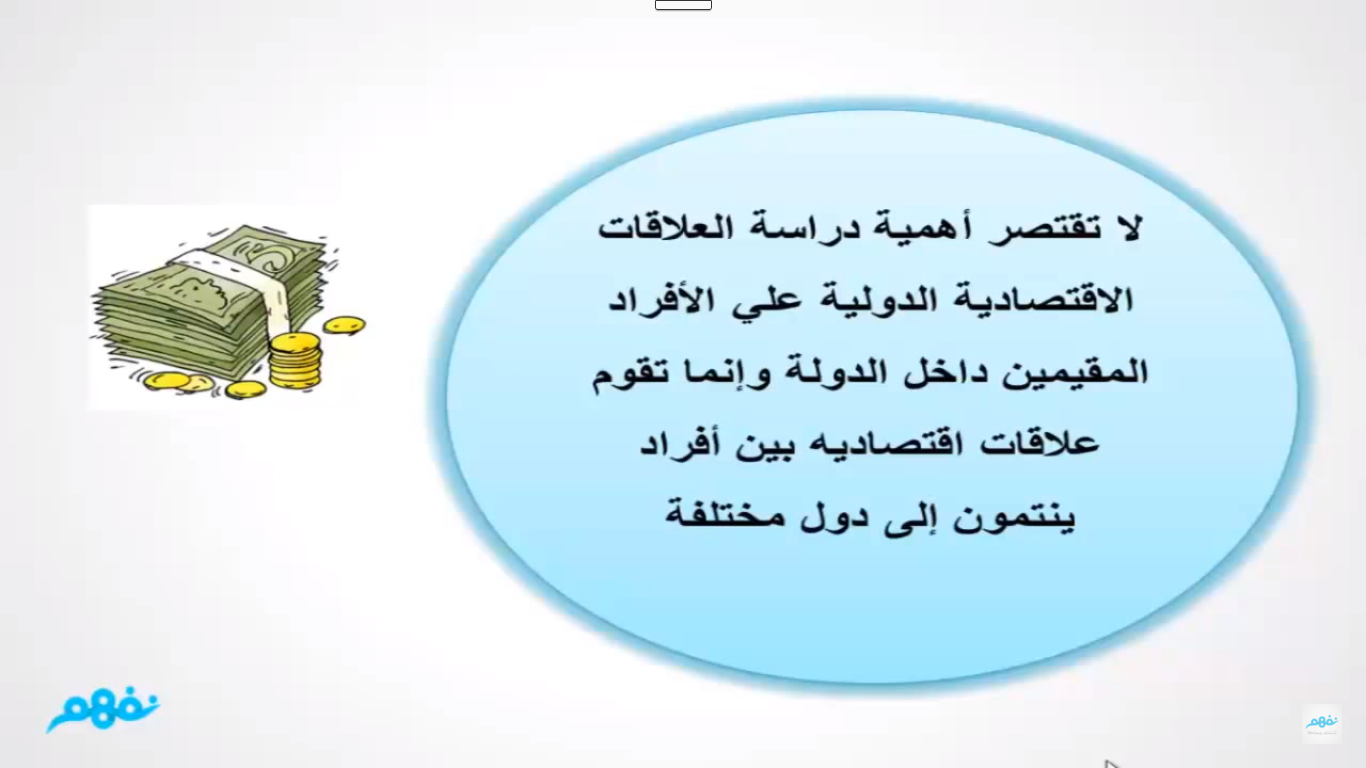 التجارة الدولية
هي تبادل (انتقال السلع ) و الخدمات عبر الحدود الدولية اي بين الدول المختلفة
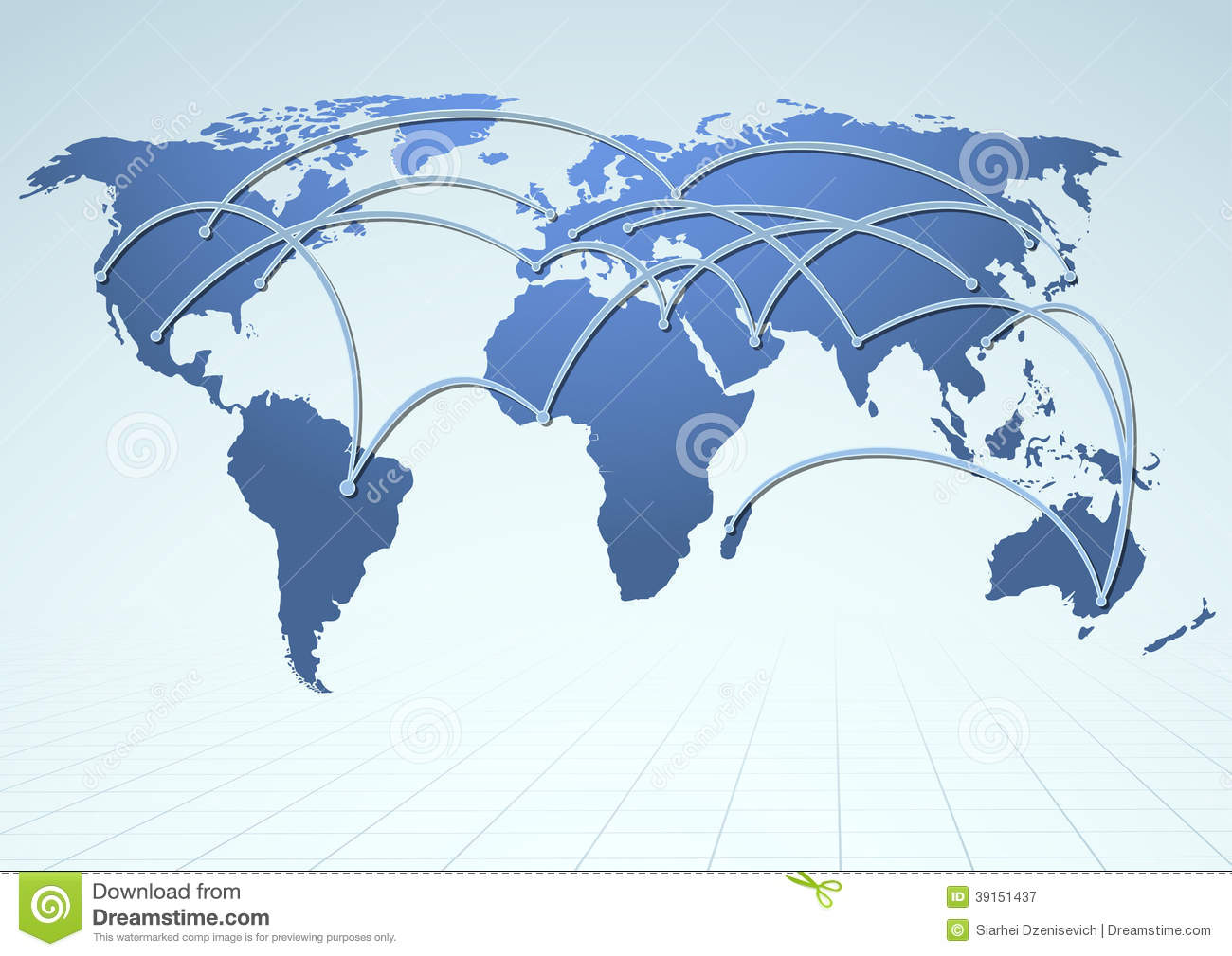 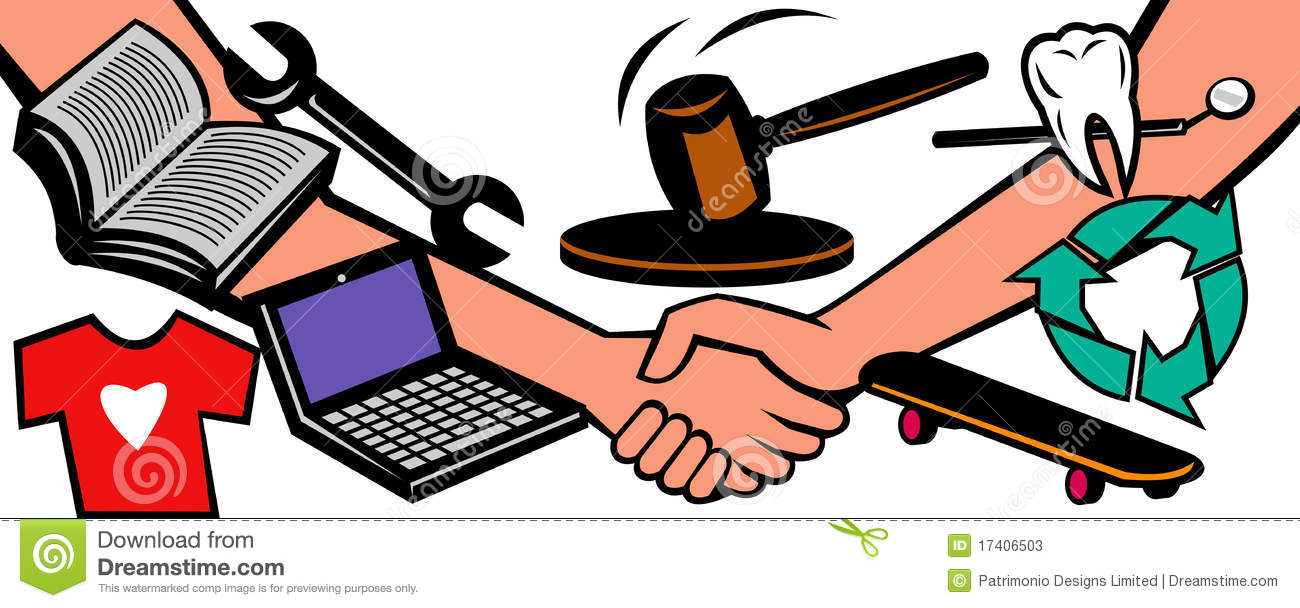 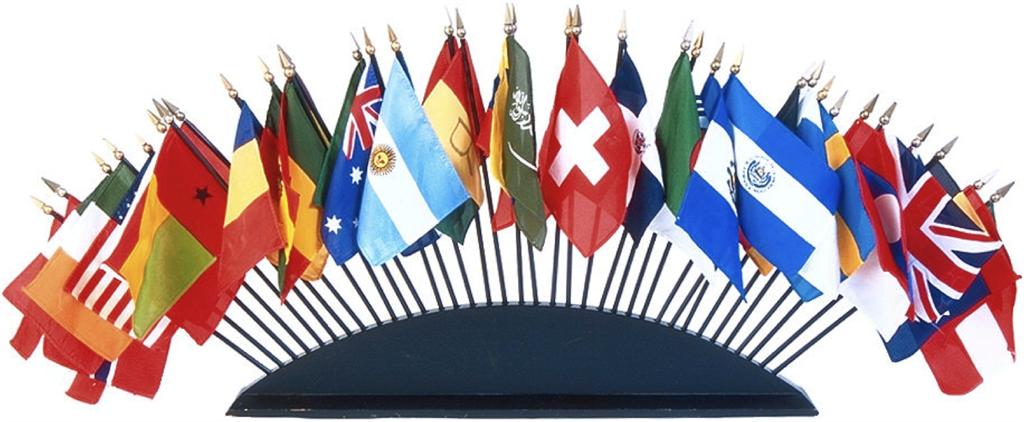 التجارة الداخلية
التجارة لا تقتصر على تبادل السلع و الخدمات بين الدول بل تشمل تبادلها داخل الاقاليم و الوحدات السياسية للدولة الواحدة عبر ما يسمى بالتجارة الداخلية
الفرق بين التجارة الدولية و التجارة الداخلية
انتقال السلع
و الخدمات
النظم النقدية
و العملات
انتقال عناصر
 الانتاج
تحديد اسعار 
السلع
1- انتقال عناصر الانتاج
ما من شك ان عناصر الانتاج و بخاصة العمال و روؤوس الاموال تنتقل بسهولة داخل اقاليم الدولة الواحدة في حين يصعب انتقالها من دول لاخرى لاسباب عديدة:
2-النظم النقدية و العملات
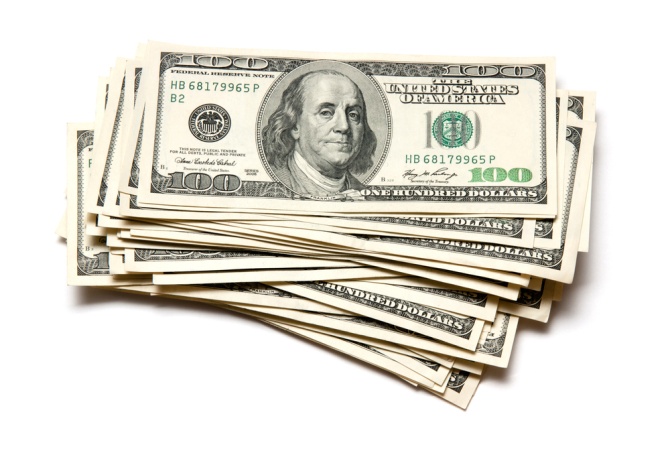 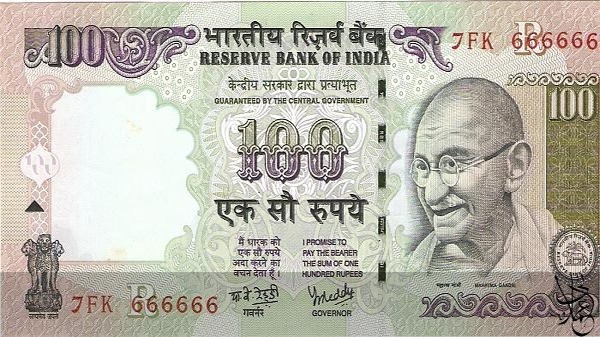 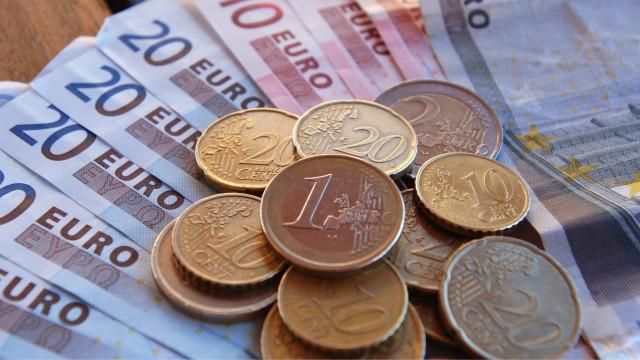 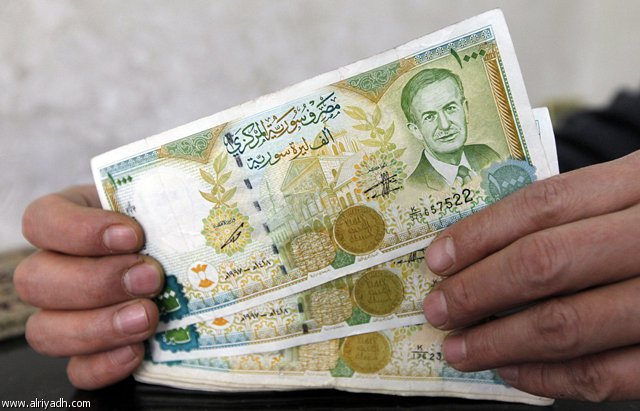 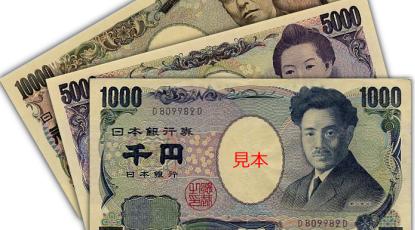 3-انتقال السلع و الخدمات
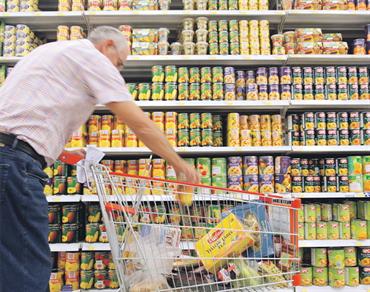 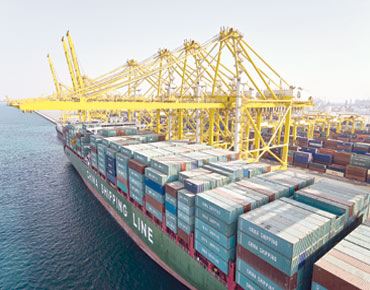 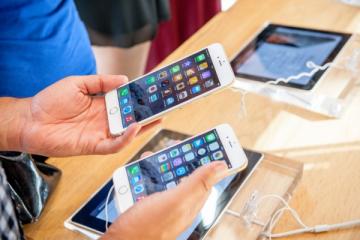 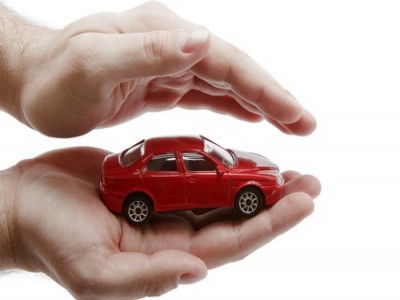 4-تحديد اسعار السلع
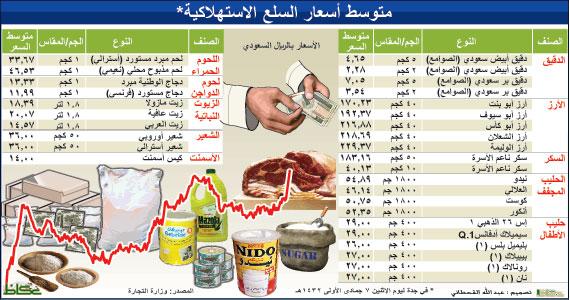